3 Dimensional Hg Jet Simulation Using Implicit LES Method
Yan Zhan
May 2nd 2014
1
Schematics of Target System_ V GRAVES
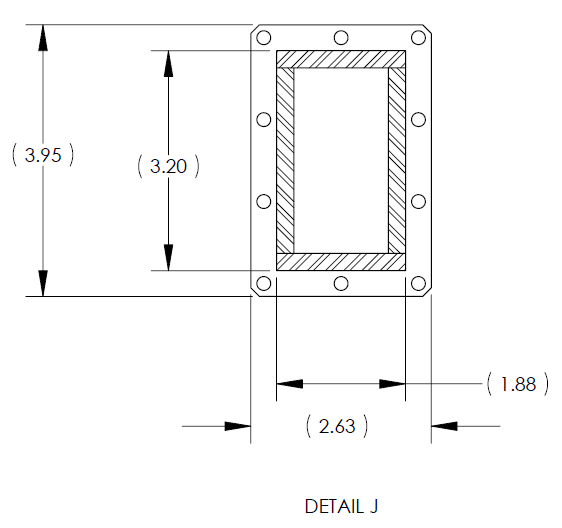 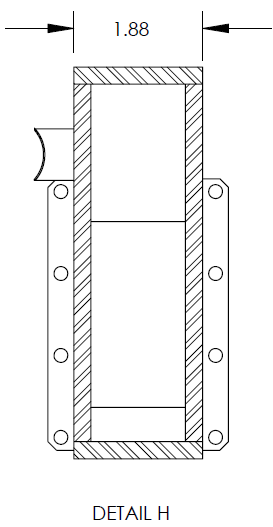 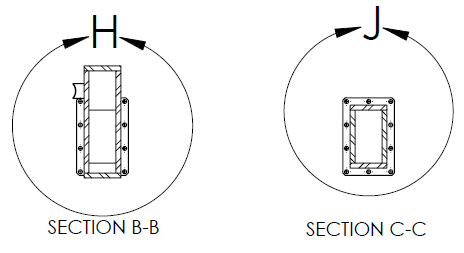 (5.2)
Plate thickness: 0.25”
2
Simplification Of The 3D Hg Jet
dimensional model
(unit: inch)
Thickness normal to page = 1.375”
Nozzle diameter = 1 cm
Non-dimensional model
(normalized by Djet exit )
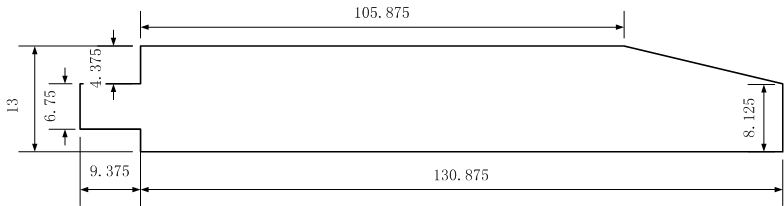 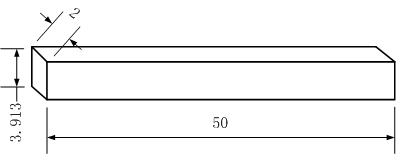 Simplified model
3
Boundary Conditions
Wall
Velocity Inlet
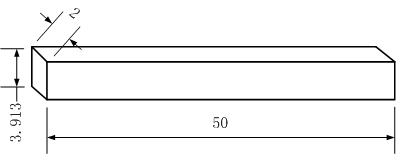 Pressure Outlet
symmetry
X axis is in the short (2 unit) direction
Y axis is in the long (3.9 unit) direction
Z axis is in the very long (50 unit direction = direction of jet
No gravity in the model.
4
Axial Velocity Contour At The Jet Inlet(without weld bead)
u = U + sqrt(2k/3), where k = ½( (u’)^2+(v’)^2+(w’)^2 )
The x and y axes on this slide are rotated by 90 deg compared to those on slide 4.
pipe simulation
5